Hiob w Piotrkowie ale zdalnie via Zoom
6 września 2024 r.
Osoby na tele
Wojtek z Gliwic
Adam i Madzia
Adam i Iza Ludzyńscy

Przesiadamy się z ZOOM na Meets
https://meet.google.com/nnp-ysmg-vbu 

Nie doczekaliśmy się na Łukasza
Cel
Studiować Słowo Boże
Czytać, aby Duch święty mówił i przez to poznawali Boga



Czy cel został osiągnięty?
Charakterystyka Hioba
Hiob ma relacje z Bogiem, Bóg jest dla niego ważny.
Bogobojny – ma bojaźń Bożą. Stawia Bóga na pierwszym miejscu.
Ma świadomość zależności, wszystko co ma ma od Boga.
Jest wdzięczny. Rozumie dobroć Boga.
Stroni od złego.
Zapobiegawczy…. Widać to w relacji wzgleme Boga gdy chodzi o dzieci
Hiob miał obawy odnośnie bezpieczeństwa.
O mądrości w rozdziale 28
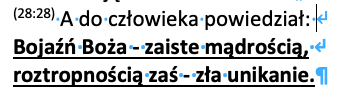 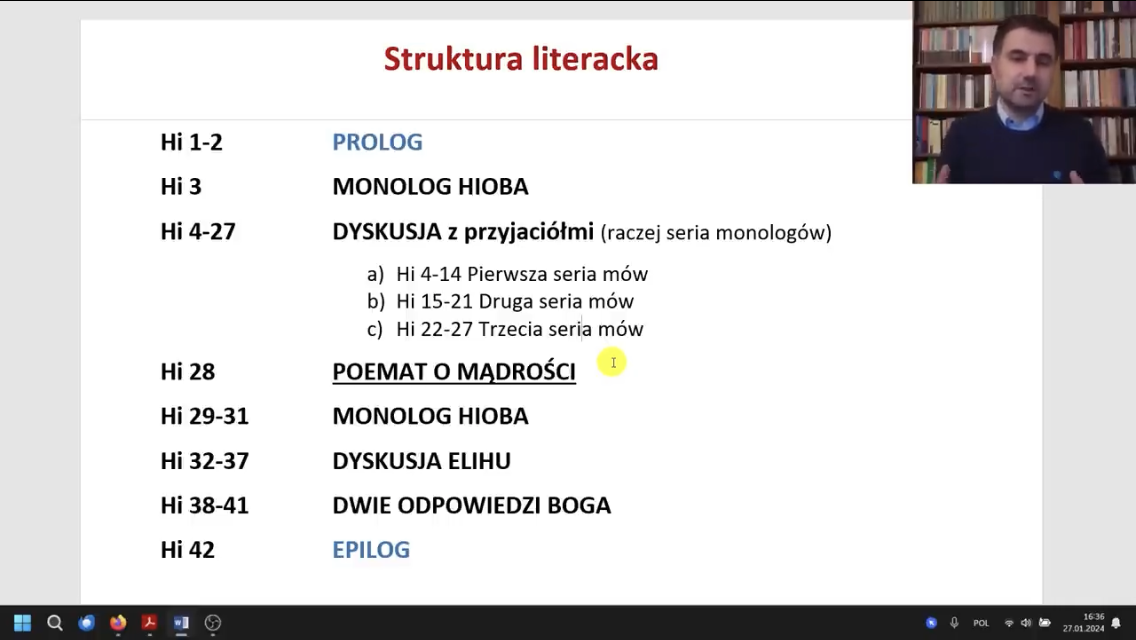 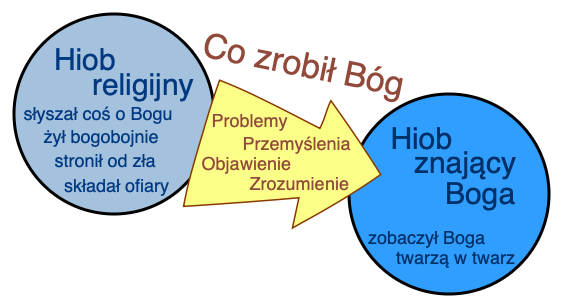 "Wiara taka, jak wiara Hioba nie moze byc wstrzasnieta, poniewaz jest ona rezultatem przezytego wstrzasu."rabbi Abraham Heschel
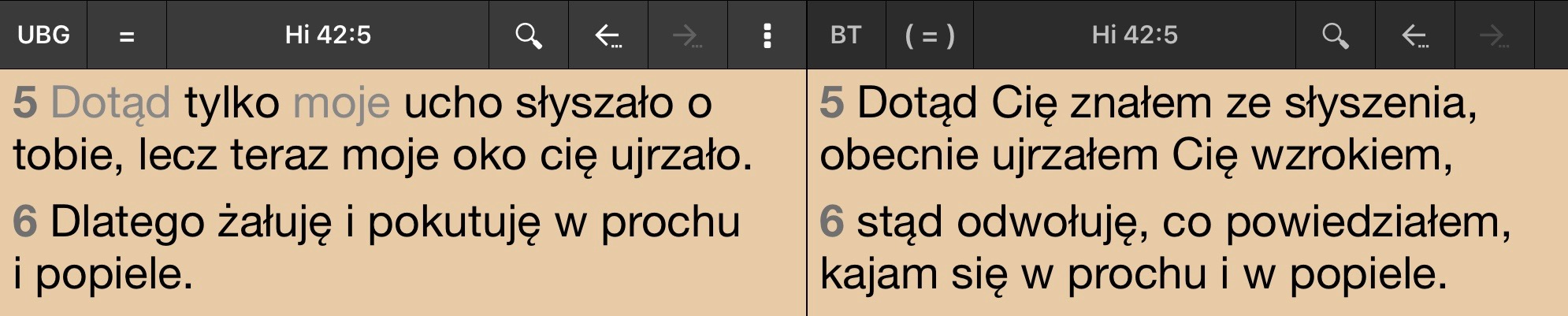 Proces poboczny – rozwój biznesu
?
Stan aktywów
owce	7000wielbłądy	3000pary wołów	500osły	500
Co zrobił Bóg
Dwukrotne powiększenie majętności
Stan aktywówowce	14000wielbłądy	6000pary wołów	1000osły	1000
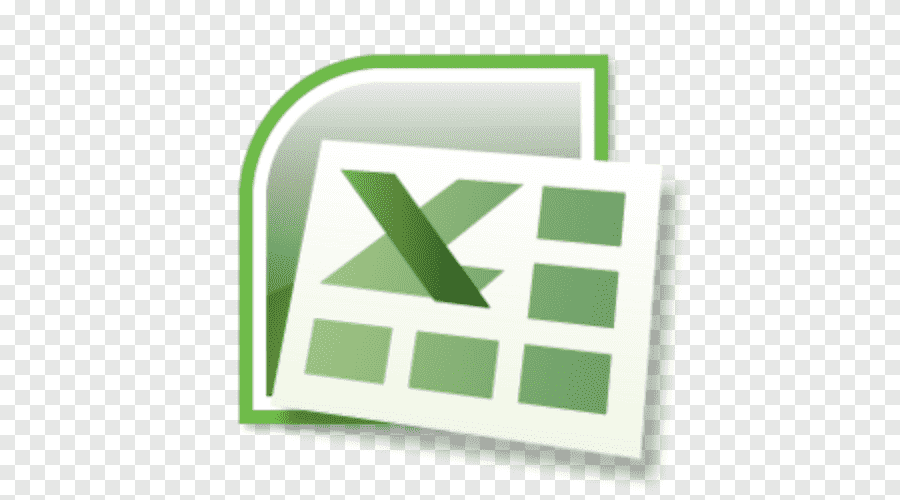 A co z zarządem? Podwojenie i bonus!
(12) A teraz Pan błogosławił Hiobowi, tak że miał czternaście tysięcy owiec, sześć tysięcy wielbłądów, tysiąc jarzm wołów i tysiąc oślic.
(13) Miał jeszcze siedmiu synów i trzy córki. (14) Pierwszą nazwał Gołębicą, drugą - Kasją, a trzecią - Rogiem-z-kremem-do-powiek. (15) Nie było w całym kraju kobiet tak pięknych jak córki Hioba.